NIH K38 Program
David Schopfer, MD
Cardiologist & Medical Officer
National Heart, Lung, and Blood Institute

28 October 2024
Background
2012: NIH-appointed Biomedical Workforce Working Group:
Growing deficiency in the pool of physician scientists who are sufficiently trained to become academic, independent, tenure-track scientists
MD-PhD programs are successful in training academicians (75-80% independent academic faculty), but are only 3% of the MD pool
The MD-only pool entering academic scientific careers is diminishing at a significant rate
Need a working group focused on physician scientists
2
Background
2014: NIH-appointed Physician-Scientist Workforce Working Group (PSW-WG):
Physician scientists were defined as those that are clinically-trained and engaged in independent biomedical research with prof. degrees (MD, DO, DDS/DMD, DVM/VMD, nurses with research doctoral degrees)
~9000 in NIH-funded workforce (2008-2012)
~4000 for MD and MD/PhD, 341 nurse, 253 veterinarian, 161 dentists-scientists
NIH investment in PSW training is worthwhile
3
PSW-WG Recommendations
NIH should support pilot grant programs to rigorously test existing and novel approaches to improve and/or shorten research training for physician-scientists
Explore timing and space of the research and clinical components of post-graduate training
NIH should intensify its efforts to increase diversity in the PSW
4
Physician-Scientist Pipeline
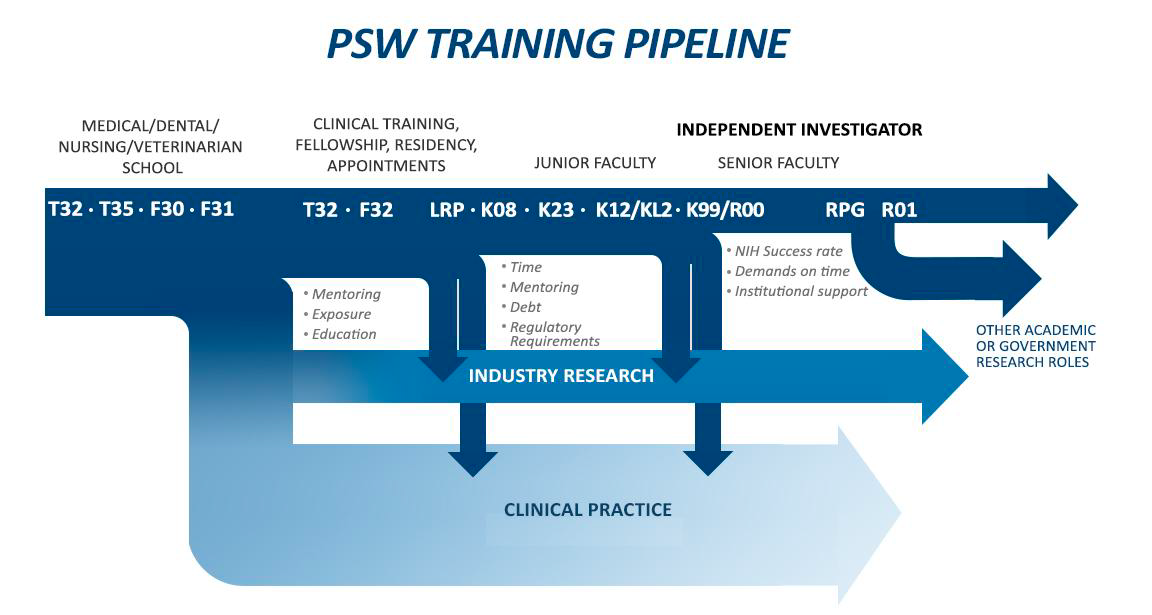 R38
K38
R38 Program is a Prerequisite for K38 Application
Institutional award to support mentored research activities for Resident-Investigators (RIs) expected to pursue a career as a physician-scientist
Research within each IC’s individual mission
RIs spent ≥12 months conducting mentored research at 80% effort during residency training
6
Options to Resident Scholars after the R38
Research via Institutional Training Grants
T32 / KL2 / K12
National Clinician Scholars Program (Duke, Penn, UMich, Yale, UCLA, UCSF)
VA Advanced Fellowships
Research via Individual Funding
K38 StARRTS Programs
LRP
F32
K08 / K23
VA CDA
Post-doctoral clinical fellowship training
K38: Overview
The intent of this FOA is to provide Transition Scholars with opportunities for additional research and career development during subsequent clinical fellowship or early career faculty appointments
ICs participating:
National Heart, Lung, and Blood Institute (NHLBI)
National Institute on Aging (NIA)
National Institute of Allergy and Infectious Diseases (NIAID)
National Cancer Institute (NCI)
National Eye Institute (NEI)
8
K38: Overview
Awards are intended to further research and career development by providing:
12-24 months of mentored research and career development with the same or a new primary mentor, department, and/or institution
Co-mentors can provide additional input on research and career development.
An additional career mentor who can advance access to resources for career advancement
Strong encouragement to prepare and apply for a mentored research career development award (K01, K08, K23, etc.) and/or independent research award before the end of Transition Scholar participation.

Awards include research development funds to cover the cost of research supplies and professional development activities:
Short duration courses or workshops that provide research skills such as data science, implementation science or clinical trials, or other justified research-focused skill-building activities
Funds for technical support, including biostatistics consultation and/or technician time to complete research
Fees for workshops on oral and written communication of research and grant writing
9
K38: Overview
NIH will contribute up to $60,000 per year toward the salary of the career award recipient (based on full-time appointment c/w PGY salary structure at institution)
Transition Scholars in clinical fellowships will be paid 75% of their base PGY salary level set by the institution.
Transition Scholars who are early career faculty applicants will be paid 50% of their base salary up to a maximum of $60,000. The award will support 50% effort over 12 months, which equates to 6.0 person-months.
Up to $20,000 per research year for research and career development costs.
Funds may NOT be used for tuition for courses leading to a degree, fees required for clinical board certification, or equipment.
Up to $3,000 each year to attend or present research findings at domestic scientific conferences, and to support attendance at a NIH-sponsored workshop.
10
IC contacts
David Schopfer, M.D.National Heart Lung and Blood Institute (NHLBI)Telephone: 301-402-3833Email: david.schopfer@nih.gov

NIA Training OfficeNational Institute on Aging (NIA)Email: NIATraining@nih.gov

Mark Damico, Ph.D.National Cancer Institute (NCI)Telephone: 240 276-5630Email: damicomw@nih.gov

Jyothi Arikkath, PhDNational Institute of Allergy and Infectious Diseases (NIAID)Telephone: 301-594-5945Email: AITrainingHelpDesk@niaid.nih.gov
12